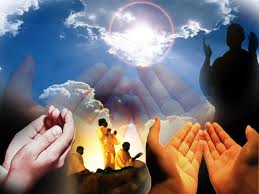 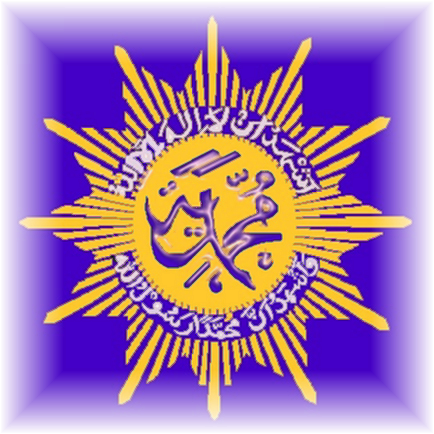 Jl. Islam Berkemajuan
MUQADDIMAH  AD MUHAMMADIYAH
HAKIKAT
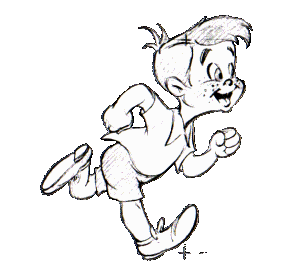 MATAN
PENJELASAN
KANDUNGAN
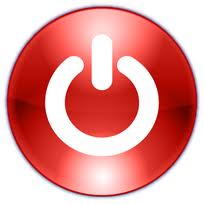 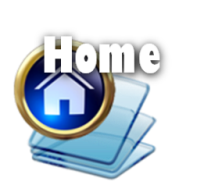 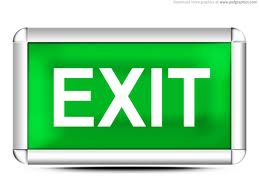 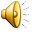 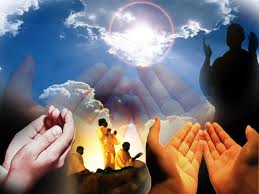 POKOK PIKIRAN PERTAMA
Hidup manusia harus berdasar Tauhid (meng-Esakan) Allah; ber-Tuhan, beribadah serta tunduk dan taat hanya kepada Allah
KETERANGAN:
1.1. Ajaran Tauhid adalah inti/esensi ajaran Islam yang tetap, tidak berubah-ubah, sejak agama Islam yang pertama sampai yang terakhir (QS. Al-Anbiya’: 25).
	Seluruh ajaran Islam bertumpu dan memanifestasikan kepercayaan tauhid. Berdasarkan Tauhid sepenuh-penuhnya dalam arti proporsi yang sebenar-benarnya, berarti berdasarkan Islam.
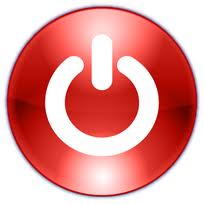 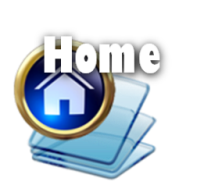 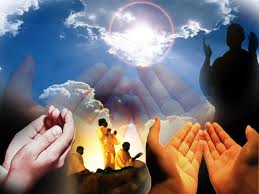 1.2. Kepercayaan Tauhid mempunyai 3 aspek:
Kepercayaan dan keyakinan bahwa hanya Allah-lah yang kuasa mencipta, memelihara, mengatur dan menguasai alam semesta (QS. 7: 54).
Kepercayaan dan keyakinan bahwa hanya Allah-lah Tuhan yang Haq (QS. 47: 19).
Kepercayaan dan keyakinan bahwa hanya Allah-lah yang berhak dan wajib dihambai atau disembah (QS. 17: 23)
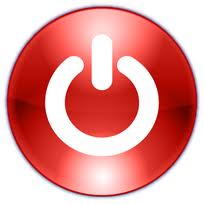 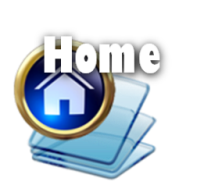 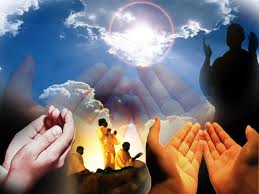 1.3. Kepercayaan Tauhid membentuk 2 kesadaran:
Percaya akan adanya Hari Akhir, di mana manusia akan mempertanggung jawabkan hidupnya di dunia ini.
Sadar bahwa hidup manusia didunia ini semata-mata untuk amal shaleh.
1.4. Dengan melaksanakan dasar tersebut dalam hidup dan kehidupannya, manusia akan dapat menempatkan dirinya pada kedudukan yang sebenarnya, sesuai dengan sengaja Allah menciptakan manusia (QS. 7: 172).
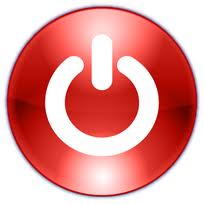 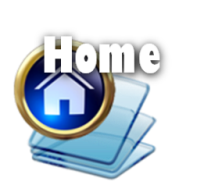 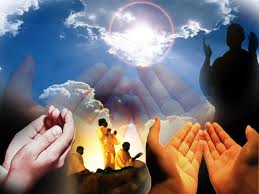 1.5. Dengan melaksanakan dasar tersebut dalam hidup dan kehidupannya, manusia akan dapat mempertahankan kemuliaan dirinya, tetap menjadi makhluk termulia, demikian juga sebaliknya (QS. Al-Tin: 4-6)
1.6. Dengan melaksanakan dasar tersebut dalam hidup dan kehidupannya, manusia akan menjadikan seluruh hidup dan kehidupannya semata-mata untuk beribadah kepada Allah (beramal shaleh) guna mendapatkan keridhaannya 
	(QS. 51: 56).
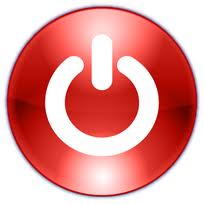 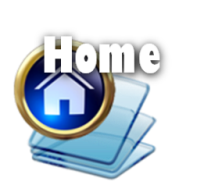 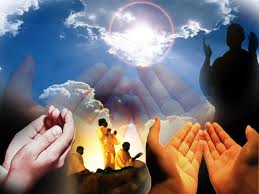 1.7. Wujud hidup beribadah yang sepenuhnya ialah hidup taqarrub kepada Allah, digunakan untuk menunaikan amanah-Nya sebagai khalifah Allah di bumi, membangun dan mengatur dunia serta menciptakan dan memelihara keamanan dan ketertibannya guna memakmurkannya dengan mematuhi ketentuan-ketentuan yang menjadi peraturannya.
1.8. Amal ibadah yang wajib ditunaikan itu tidak saja yang bersifat hubungan langsung antara manusia dengan Tuhan, yaitu amal ibadah yang sifatnya islah dan ihsan kepada manusia dan masyarakat, ialah berjuang untuk kebahagiaan dan kesejahteraan manusia/masyarakat
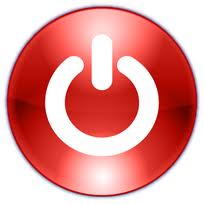 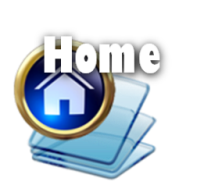 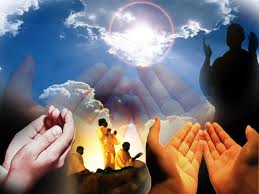 1.9. Bagi dan dalam Muhammadiyah, amal ibadah yang bersifat kemasyarakatan, ialah berjuang untuk kebaikan dan kesejahteraan manusia/masyarakat inilah yang dilaksanakan, sebagai kelengkapan amal ibadah pribadi yang langsung kepada Allah.
1.10. Faham/pandangan hidup yang berasaskan Islam yang murni (Tauhid), adalah untuk “mewujudkan masyarakat Islam yang sebenar-benarnya” sebagai bentuk ibadah dalam rangka menunaikan amanah Allah
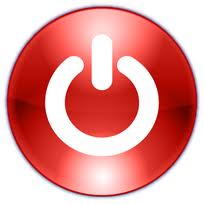 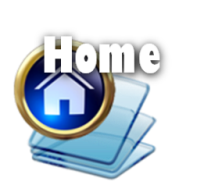 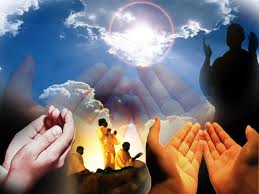 POKOK PIKIRAN KEDUA
Hidup manusia itu bermasyarakat
KETERANGAN:
2.1. Bagi Muhammadiyah, manusia dengan kehidupannya adalah merupakan objek pokok dalam hidup pengabdiannya kepada Allah Tuhan yang Maha Esa.
2.2. Manusia adalah makhluk Allah yang berpribadi. Dengan mempelajari sifat dan susunan hidup manusia di muka bumi, nyatalah bahwa manusia itu bagaimanapun sempurna pribadinya, tidaklah akan mempunyai arti dan nilai hidupnya, kalau sifat kehidupannya secara perseorangan.
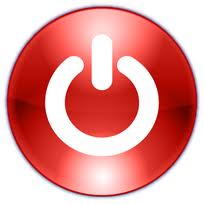 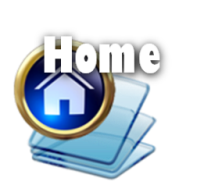 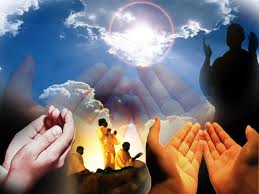 2.3. Hidup bermasyarakat adalah suatu ketentuan dan adalah untuk memberi nilai yang sebenar-benarnya bagi kehidupan manusia.
2.4. Maka pribadi manusia dan ketertiban hidup bersama adalah merupakan unsur pokok dalam membentuk dan mewujudkan masyarakat yang baik, bahagia dan sejahtera.
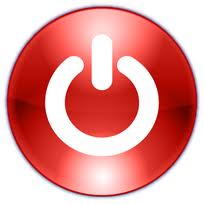 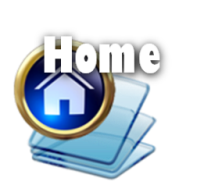 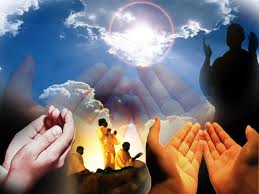 TIGA
POKOK PIKIRAN KETIGA
Hanya hukum Allah yang sebenar-benarnyalah  satu-satunya yang dapat dijadikan sendi untuk membentuk pribadi yang utama dan mengatur ketertiban hidup bersama (masyarakat) dalam menuju hidup bahagia dan sejahtera yang haqiqi, di dunia dan diakhirat
KETERANGAN:
3.1. Pendirian tersebut lahir dan kemudian menjadi keyakinan yang kokoh kuat adalah hasil setelah mengkaji, mempelajari dan memahami ajaran Islam dalam arti dan sifat yang sebenar-benarnya.
3.2. Agama Islam adalah mengandung ajaran-ajaran yang sempurna dan penuh kebenaran, merupakan petunjuk dan rahmat Allah kepada manusia untuk mendapatkan kebahagiaan hidup yang hakiki di dunia dan akhirat (QS.3: 19 dan 85, QS. 5: 3, QS. 21: 107)
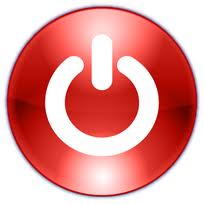 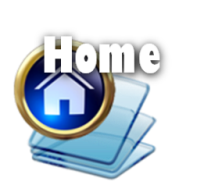 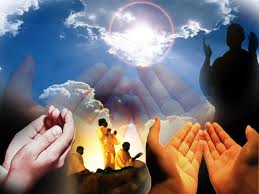 3.3. Muhammadiyah dalam memahami/istimbath hukum agama ialah kembali kepada al-Qur’an dan Sunnah shahih dengan mempergunakan akal pikiran yang cerdas dan bebas, dengan istilahnya dinamakan tarjih… Dengan demikian maka faham agama Muhammadiyah tentang agama adalah dinamis, berkembang maju dan dapat menerima perubahan-perubahan  asal dengan hujjah dan alasan yang lebih kuat.
3.4. Ajaran Islam tidak hanya mengenai soal-soal perseorangan (I’tiqad, ibadah, akhlak), tetapi mencakup seluruh aspek kehidupan manusia (I’tiqad, ibadah, akhlak, kebudayaan, pendidikan-pengajaran, ilmu pengetahuan, sosial, ekonomi, politik, dsb)
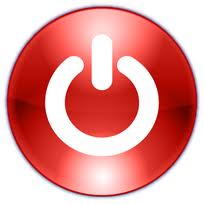 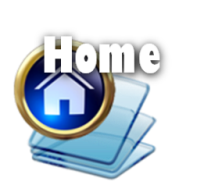 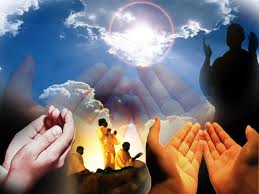 TIGA
POKOK PIKIRAN KEEMPAT
Berjuang menegakkan dan menjunjung tinggi agama Islam untuk mewujudkan masyarakat Islam yang sebenar-benarnya, adalah wajib sebagai ibadah kepada Allah berbuat ihsan dan islah kepada manusia / masyarakat
KETERANGAN:
4.1. segala usaha memperjuangkan Islam disebut sabilillah
4.2. Jihad fi sabilillah adalah menjadi ciri keimanan seseorang
4.3 segala kegiatan Muhammadiyah harus sesuai dengan kedua misi di atas
4.4 perjuangan tersebut dilandasi atas semangat beribadah dan menyadari kerusakan masyarakat karenan menyimpang dari al-Qur’an dan Sunnah
4.5 Islam adalah ajaran yang mencangkup seluruk aspek kehidupan
4.6 Manusia dipilih oleh Allah untuk melaksanakan amanah di muka bumi
4.7 Muhammadiyah menyadari tanggung jawabnya sebagai bagian dari bangsa Indonesia
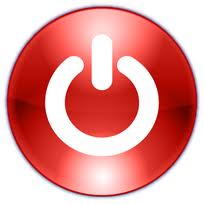 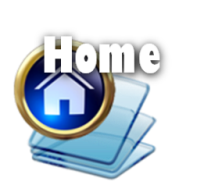 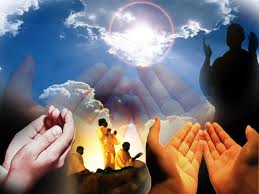 TIGA
POKOK PIKIRAN KELIMA
Perjuangan mendakwahkan Islam akan berhasil jika mengikuti jejak [ittiba’] perjuangan para Nabi terutama Nabi Muhammad saw
KETERANGAN:
Poin 5.1 sampai 5.4
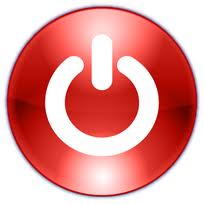 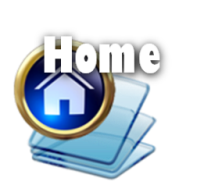 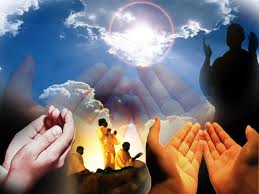 TIGA
POKOK PIKIRAN KEENAM
Perjuangan mendakwahkan Islam akan berhasil jika dilakukan dengan sistem organisasi
KETERANGAN:
Poin 6.1 sampai 6.14
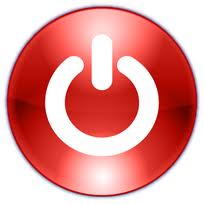 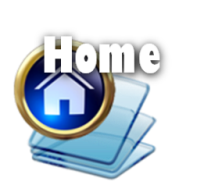